Fibrilace síní jako příčina či následek srdečního selhání (studie Castle-AF a další nové studie)
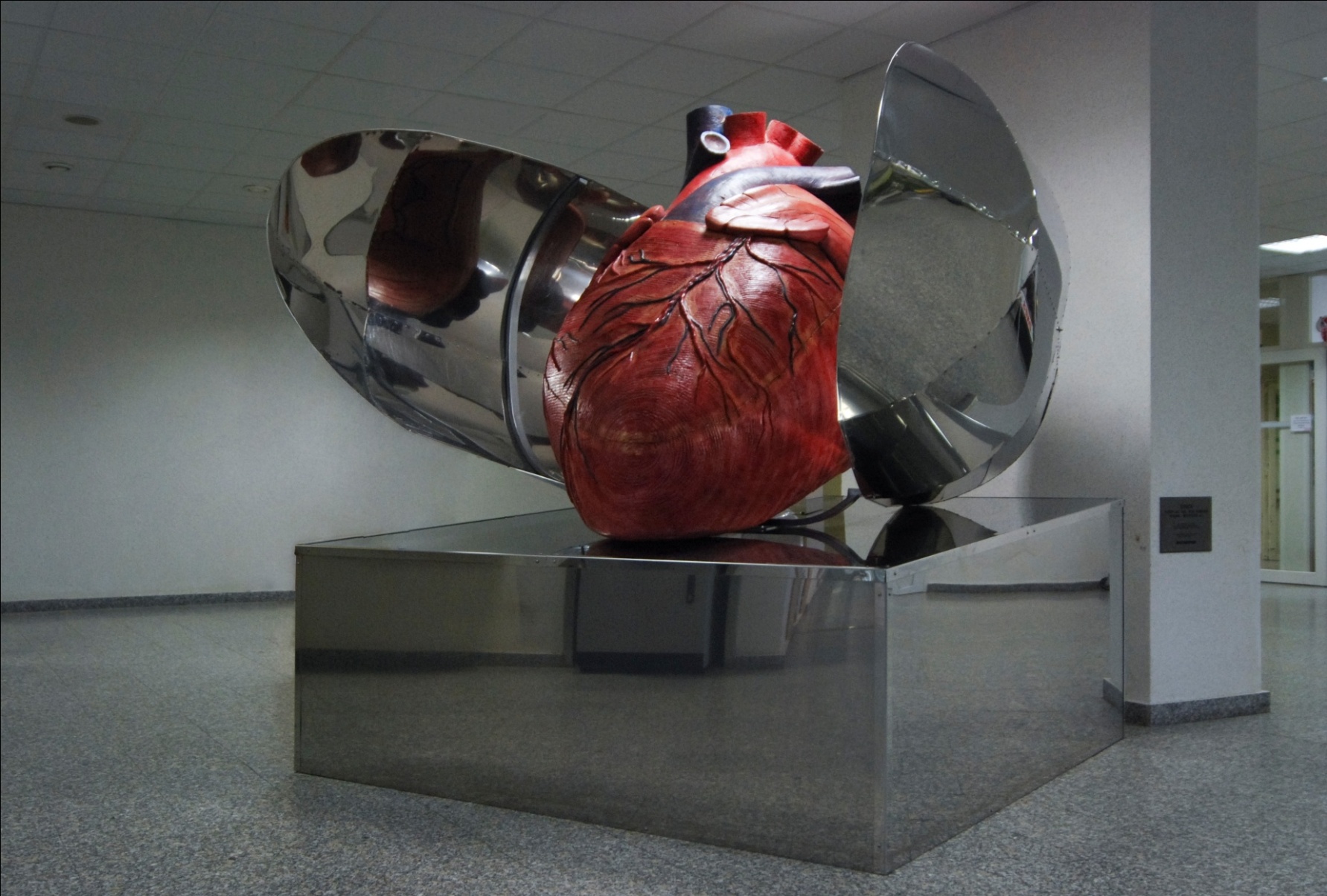 Josef Kautzner
Institut klinické a experimentální medicíny, Praha
e-mail:joka@medicon.cz
www.kardiologie-ikem.cz
Agenda
Nejčastější klinické scénáře
Fibrilace síní vedoucí k srdečnímu selhání
Srdeční selhání provázené FS
Fibrilace síní u nemocných se SRT
FS plodí srdeční selhání a naopak
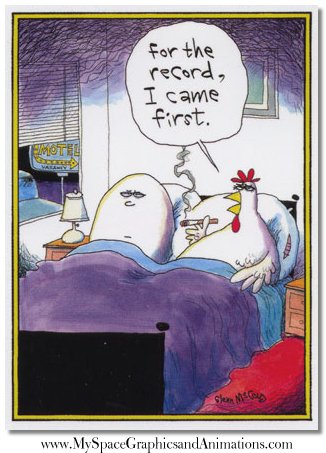 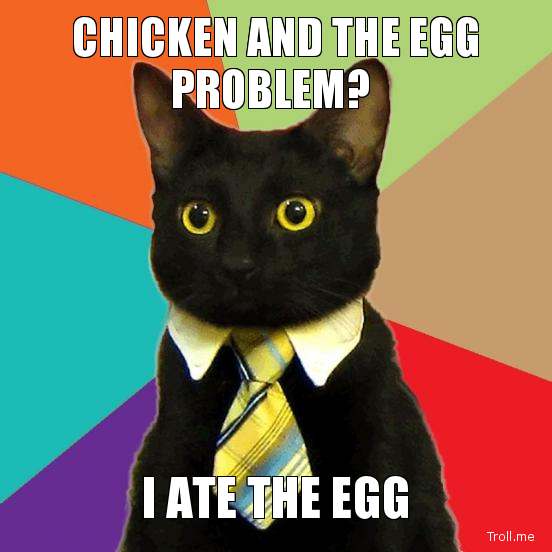 Heterogeneity of conduction
Loss of AV synchrony
Abnormal atrial refractoriness
Rapid ventricular response
AF
Interstitial fibrosis
R-R variability
CHF
Drug toxicity (antiarrhythmics, Ca channel antagonists, etc)
Pressure and volume overload
Maisel WH, Stevenson LW. Am J Cardiol 2003;91(suppl):2D-8D
Fibrilace síní vedoucí k srdečnímu selhání
Tachykardií indukovaná kardiomyopatie
Perzistující tachyarytmie nebo komorová ektopie
Bez známého strukturního onemocnění
Známé strukturní onemocnění
Akutní buněčné, cytoskletální, neurohumorální a proapoptotické změny
Další mechanismy (dyssynchronie, abnormality metabolismu kalcia)
Rozvoj dysfunkce levé komory, DKMP, CHSS
Potlačení nebo eliminace arytmie prostřednictvím kontroly frekvence nebo rytmu
Léčba srdečního selhání
Bez významného zlepšení funkce
levé komory – diagnóza nepotvrzena
Obnovení funkce levé komory, 
ústup CHSS – potvrzení diagnózy
Bez průkazu morfologických    
změn  na echo nebo MRI
Dobrá prognóza
Sledování:
Udržení sinusového rytmu
Pokračování BB a ACEi
Kontroly echokg a MRI
Perzistující morfologieké změny
Rozměr LK
Fibróza (MRI)
Hypertrofie LK
Pravidelné sledování
Pokrčování BB a ACEi
Gopinathannair R, et al.  JACC 2015;66:1714–28
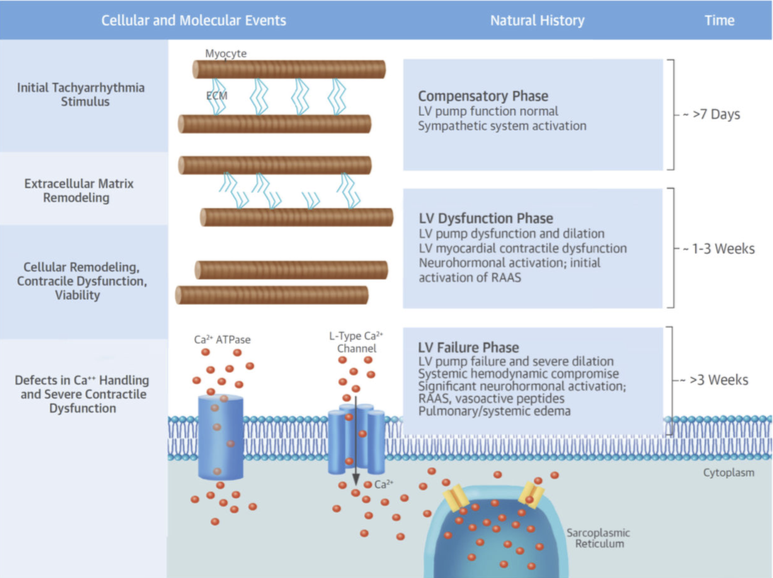 Zvířecí model rychlé stimulace
Gopinathannair R, et al.  JACC 2015; 66(15): 1714–1728
Názorný případ
51-letý muž
Nedávný vznik CHSS (progresivní dušnost, únavnost, palpitace, presynkopa) 
EKG: typický flutter síní s blokem 2:1 
bed-side ECHO: LVEF 20-25%, LVEDD 60mm
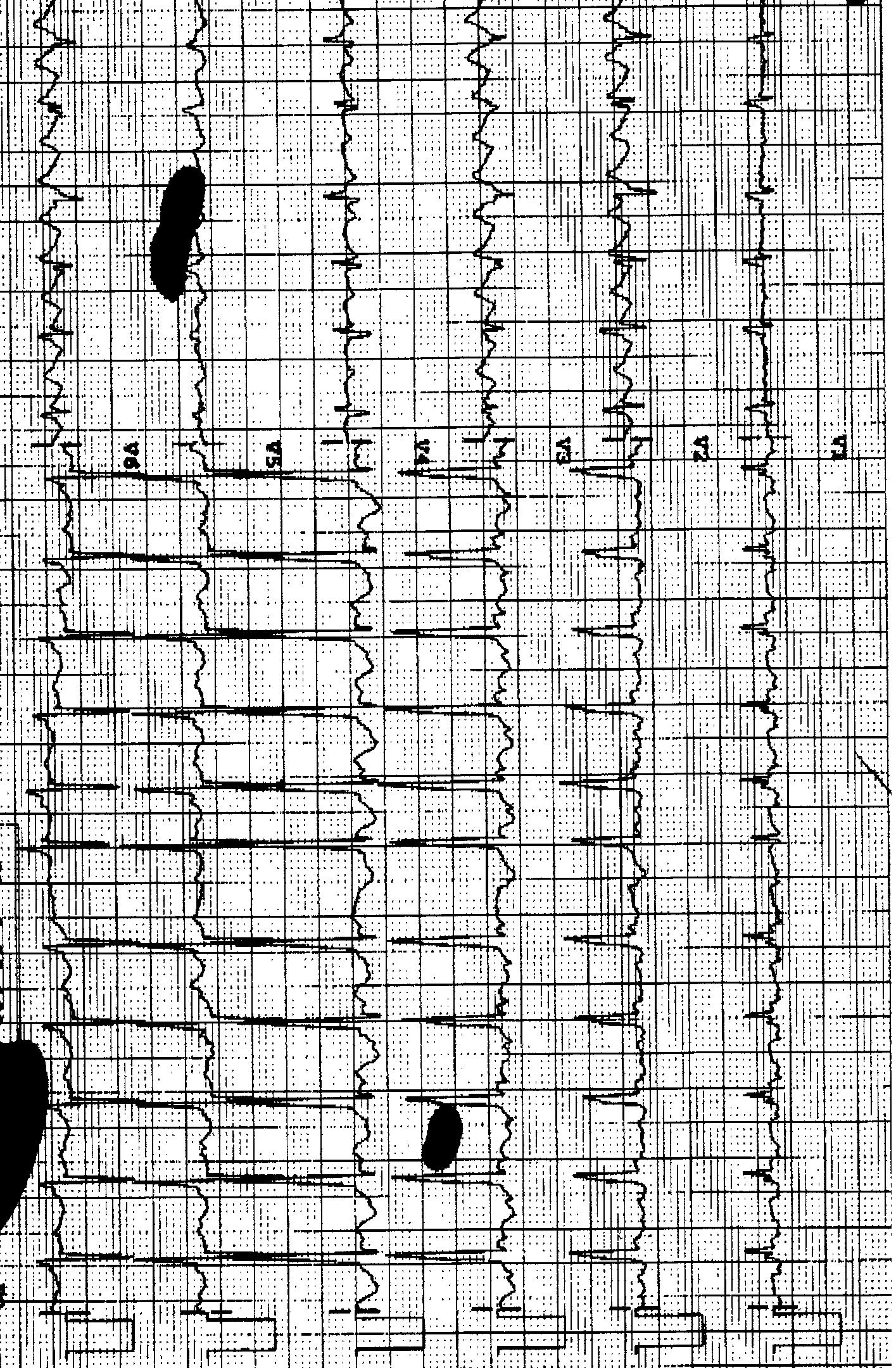 Arytmie při přijetí
Další postup
TTE, TEE: LVEF 30 %, LVEDD 43 mm, LAD 41 mm, PR 26, bez trombu v oušku LS, žádný spontánní echokontrast
Podán iv amiodaron, hypotenze, podání katecholaminů
EKV plánována na druhý den
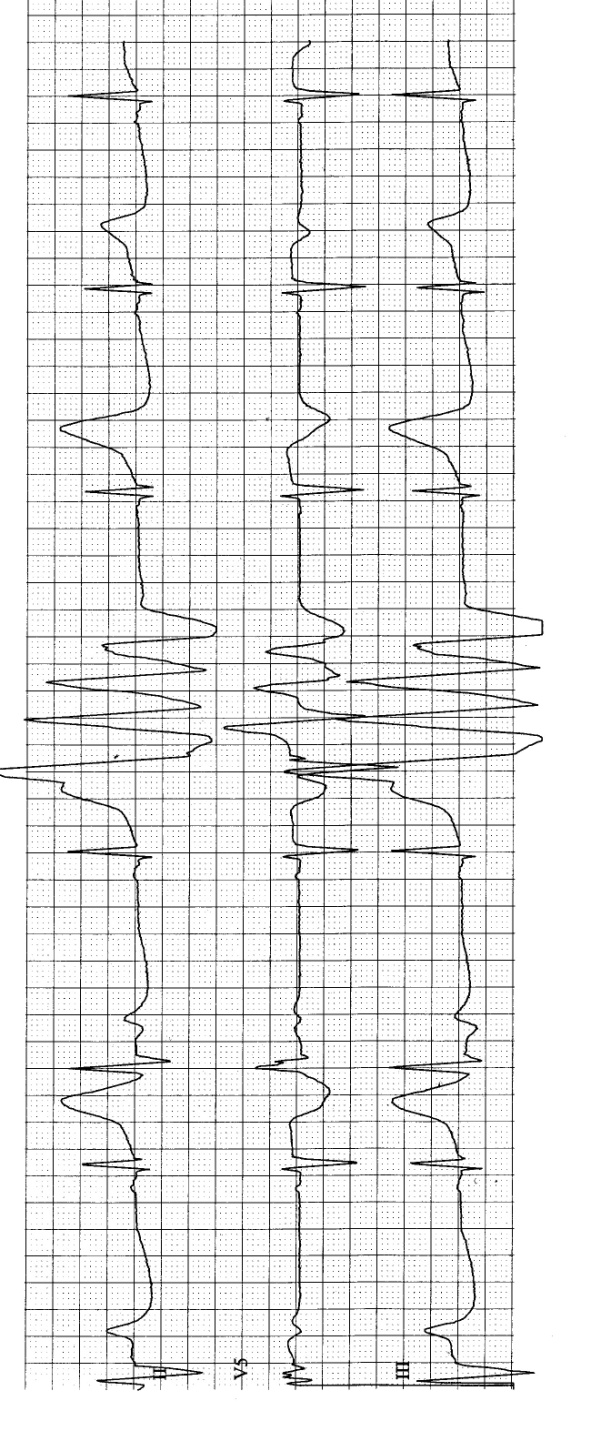 Po kardioverzi došlo k manifestaci LQTS
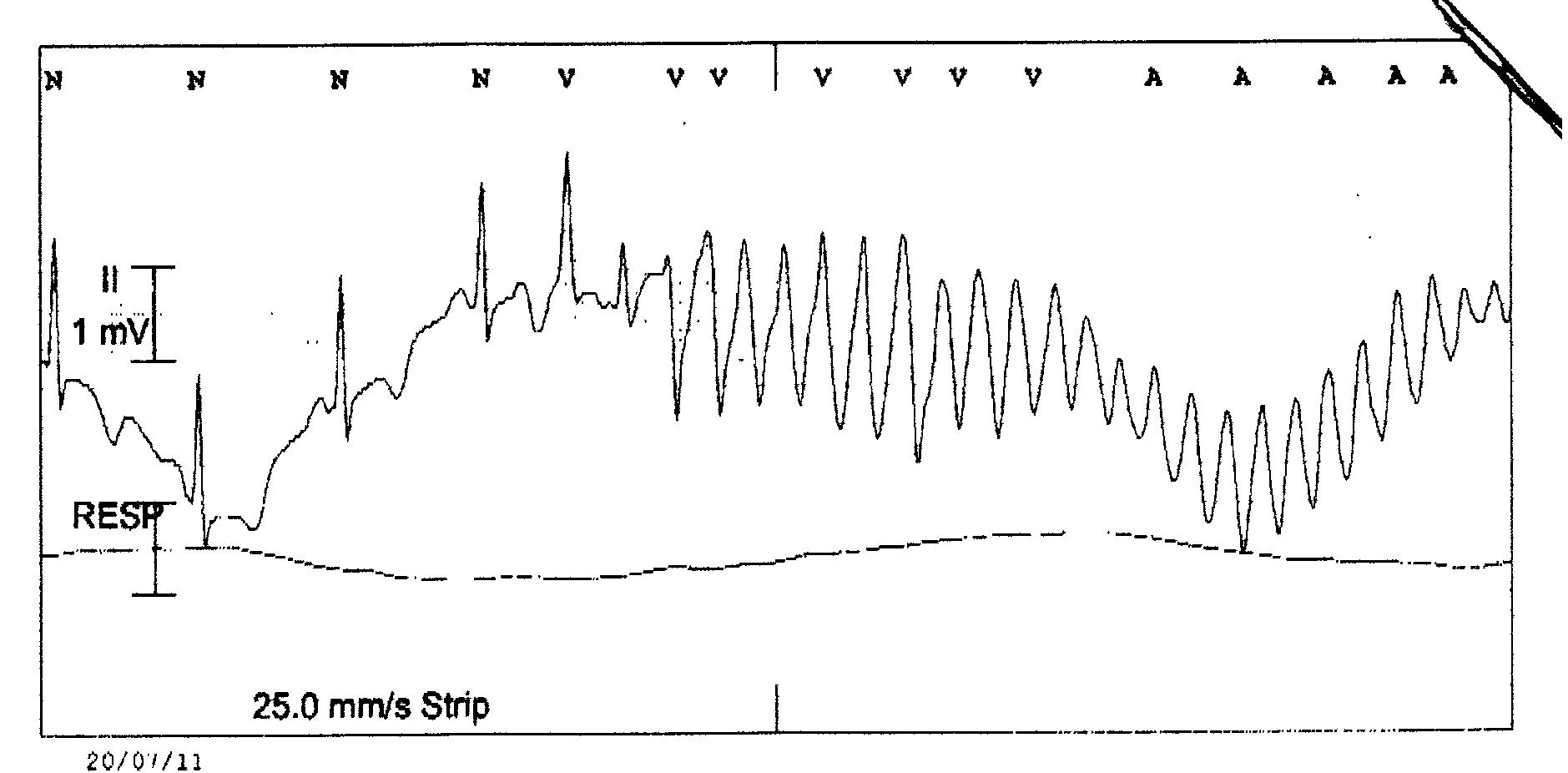 Rekurence fibrilace síní
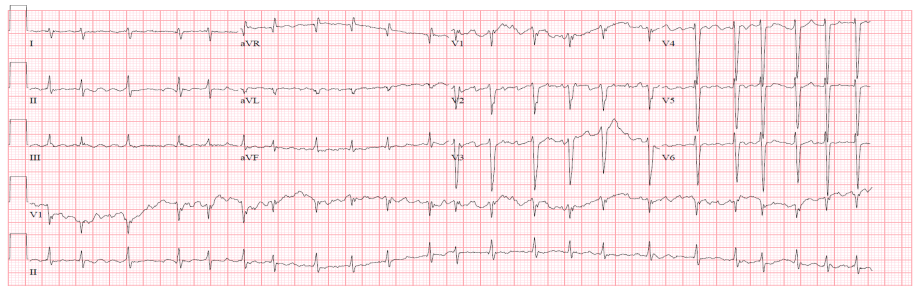 Vyšetření MRI
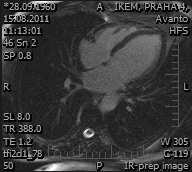 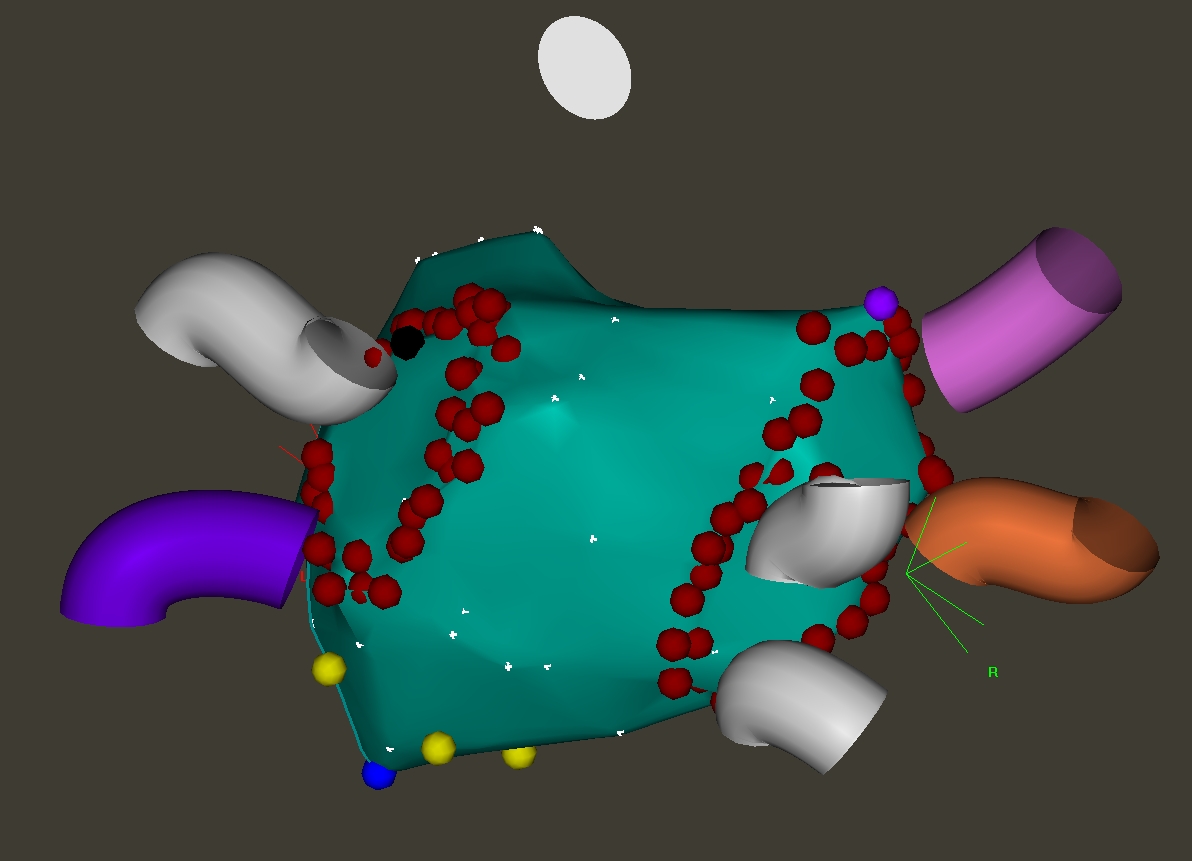 Izolace plicních žil – přechod do flutteru – ablace CTI
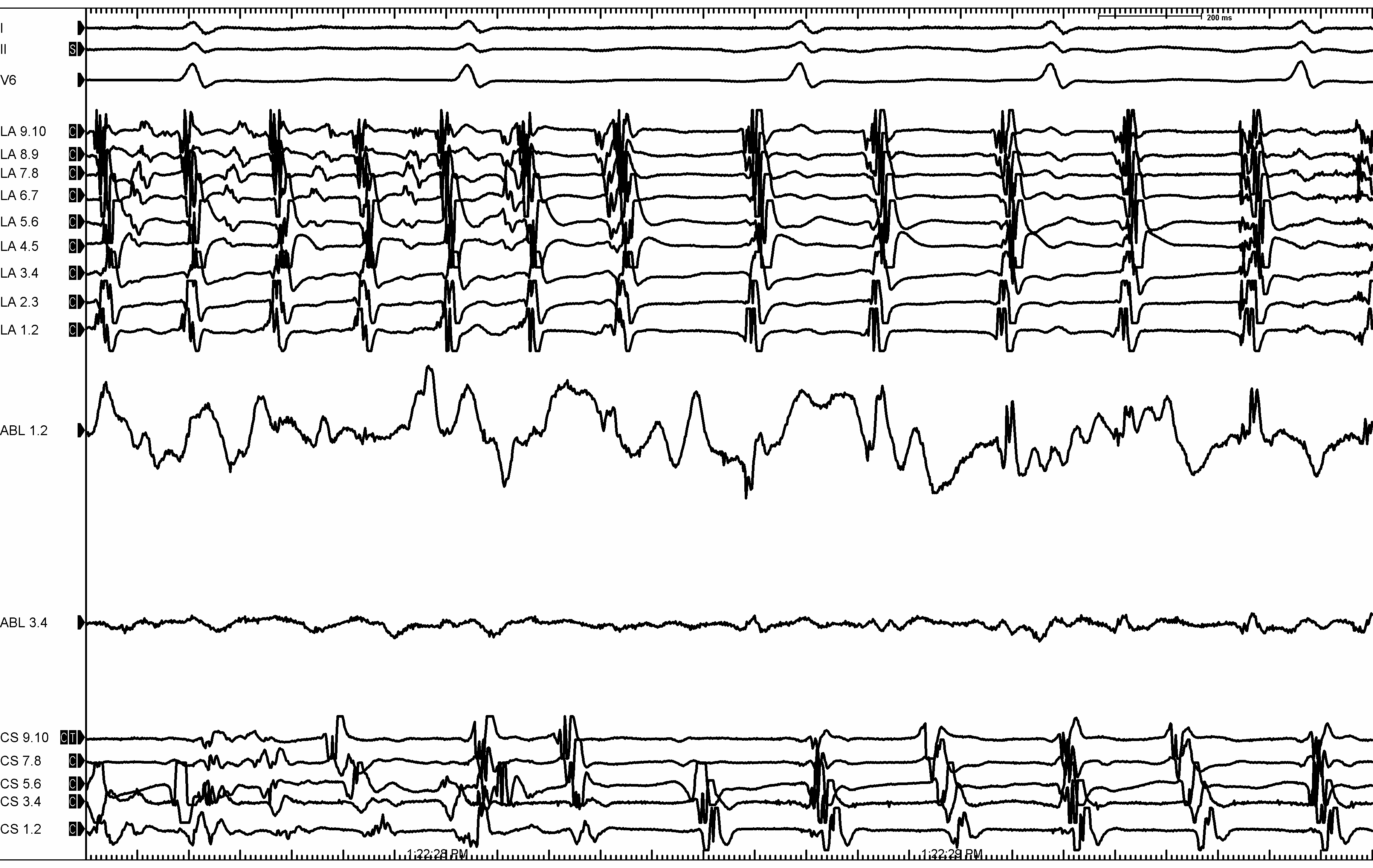 Další sledování
ECG: stabilní SR
ECHO po ablaci:
4 dny	– 		LV EF 25%
Po 2 měs	–	LV EF 40-45%
Po 6 měs	– 	LV EF 50-55%
Po 1 roce – bez rekurencí arytmie, bez AA i antikoagulancií, pouze BB
Co říkají Doporučení ESC?
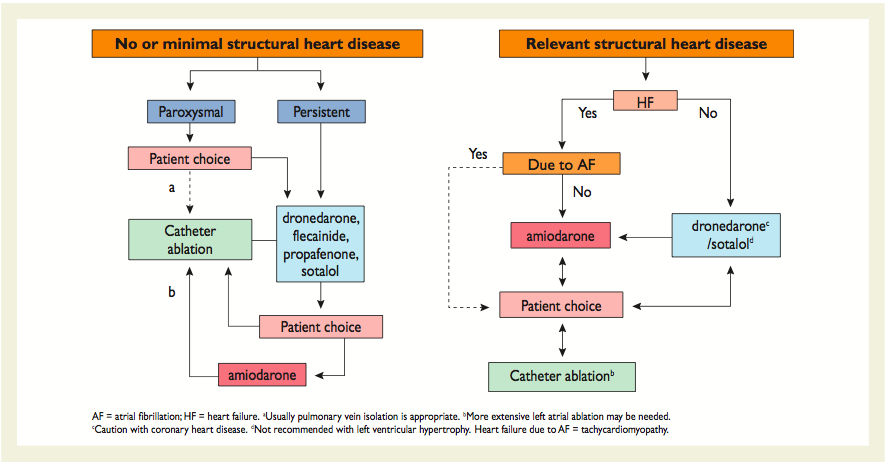 Camm J, et al. Europace 2012: doi:10.1093/europace/eus305
Izolace plicních žil – základ ablačního výkonu u FS
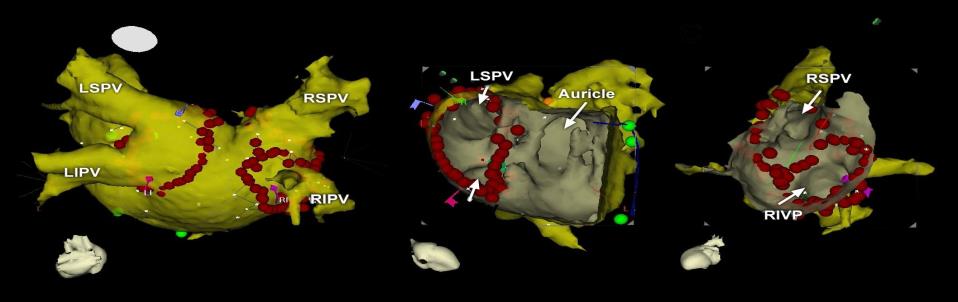 Srdeční selhání provázené fibrilací síní
Fibrilace síní komplikující srdeční selhání
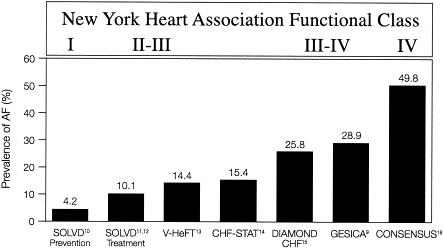 Maisel WH, Stevenson LW. Am J Cardiol 2003;91(suppl):2D-8D
Časné zkušenosti s izolací plicních žil u FS při SS
58 pts s FS a SS, 58 pts FS bez SS
Elektrická izolace plicních žil u všech
FU 127 měs: 78 % pts se SS a 84 % ostatních mělo SR
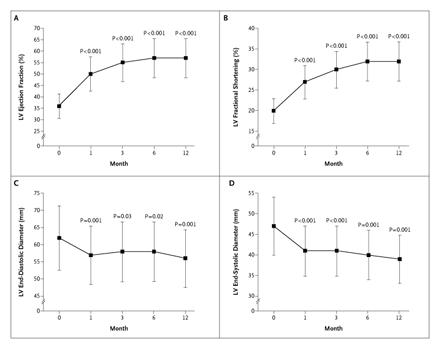 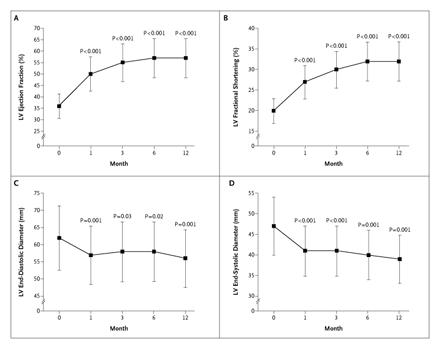 Hsu LF, et al. N Engl J Med 2004;351:2373-83
PABA HF Trial = 1.randomizovaná studie 
o ablaci při SS
N Engl J Med 2008;359(17):1778-85
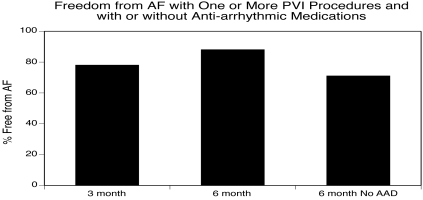 PABA HF Trial
41pts PVI a 30 pts AVN+BIV
Kompozitní endpoint 6 měs:  zlepšení MLWHF skóre, 6M testu chůze a EF LK
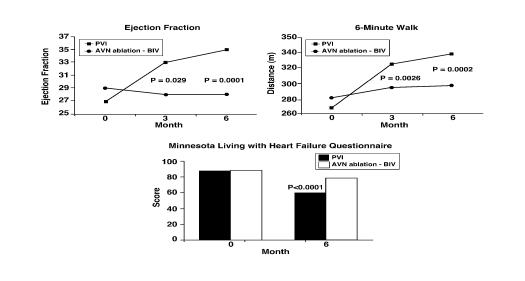 N Engl J Med 2008;359(17):1778-85
Meta-analýza studií o ablaci FS u SS
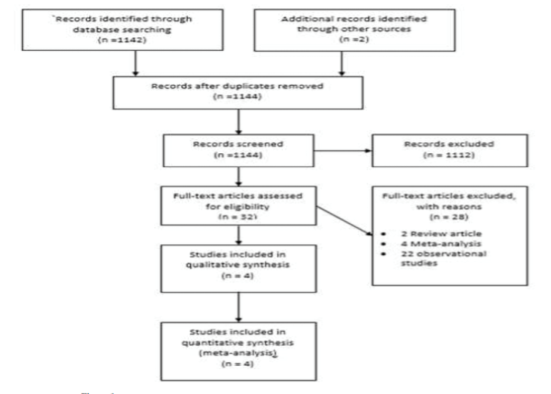 Srovnání strategií kontroly frekvence vs kontroly rytmu


4 studie (N=224) splnily kritéria; 82.5% (n=185) mělo perzistující FS
Al Halabi S, et al. ACC Clin EP. 2015;1(3): 200–209
Přínos katetrizační ablace
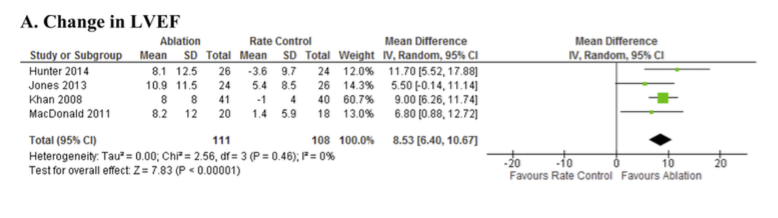 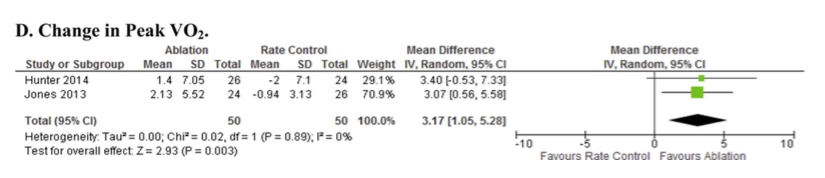 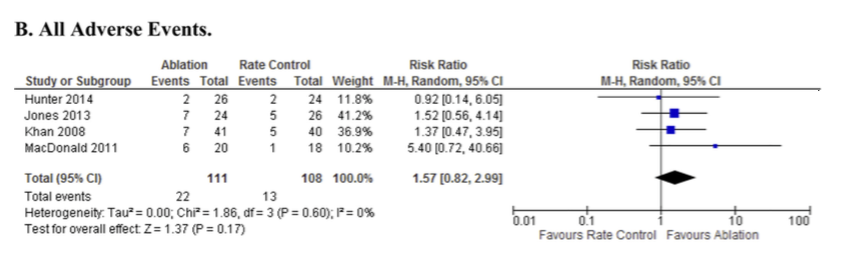 Souhrn RCT o ablaci FS při SS
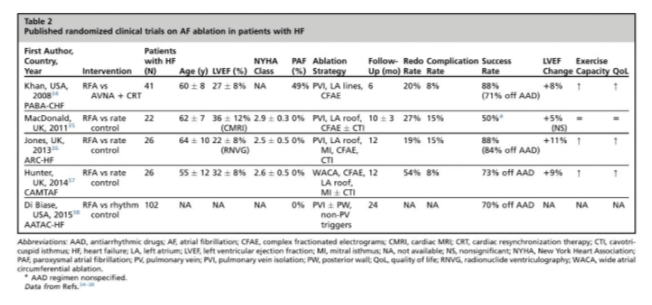 CASTLE AF
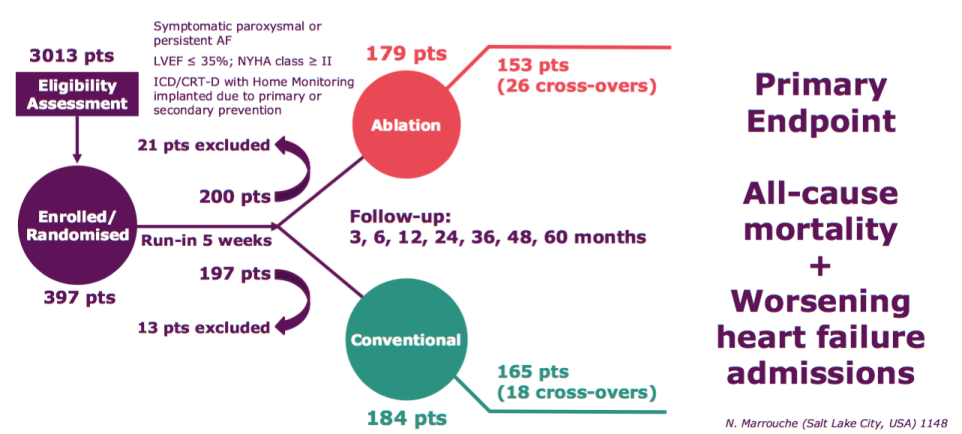 CASTLE AF results: 1 composite endpoint
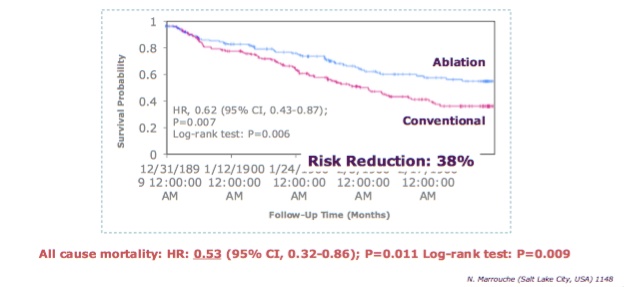 CASTLE AF: AF burden from implantable devices
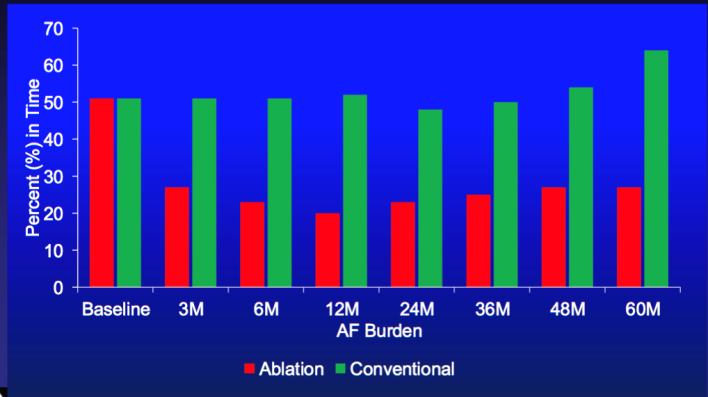 N Marrouche (Salt Lake City, USA) 1148
CASTLE AF: 1°endpoint subgroups
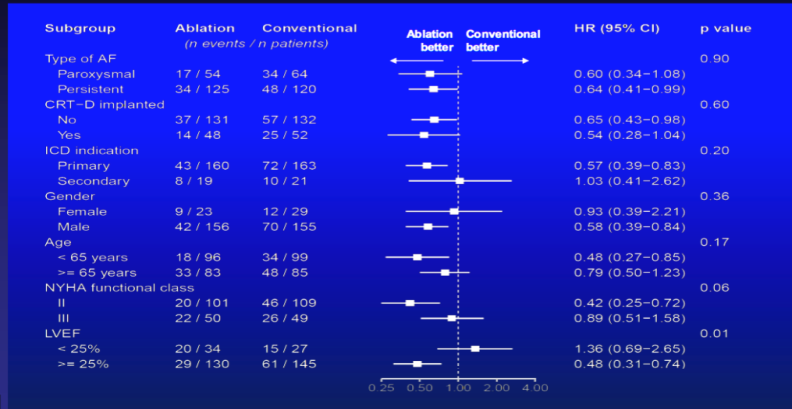 N Marrouche (Salt Lake City, USA) 1148
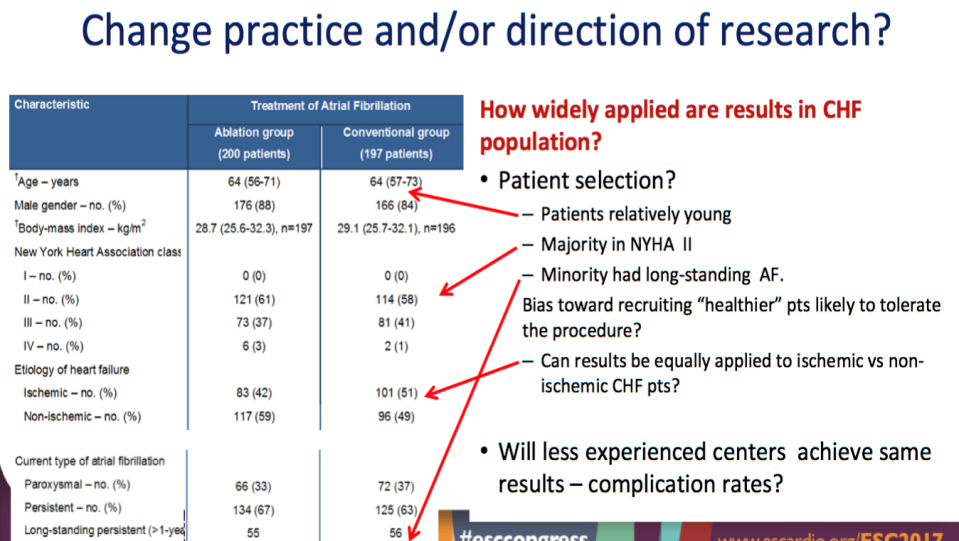 According to C Blomstrom Lundqvist
U nemocných se srdečním selháním provázeným FS
je katetrizační ablace FS spojena s menším počtem hospitalizací a lepší prognózou v porovnání s konvenční léčbou
má katetrizační ablace potenciál snížit kardiovaskulární mortalitu a zlepšit kvalitu života nemocných
Srdeční resynchronizační léčba a FS
Úspěšná SRL vyžaduje účinnou stimulaci
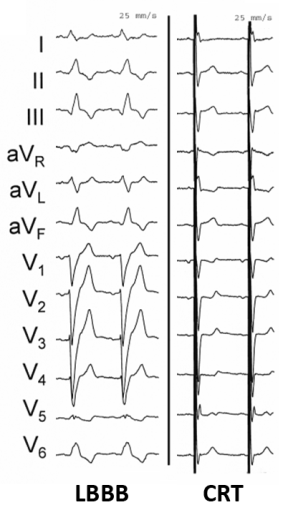 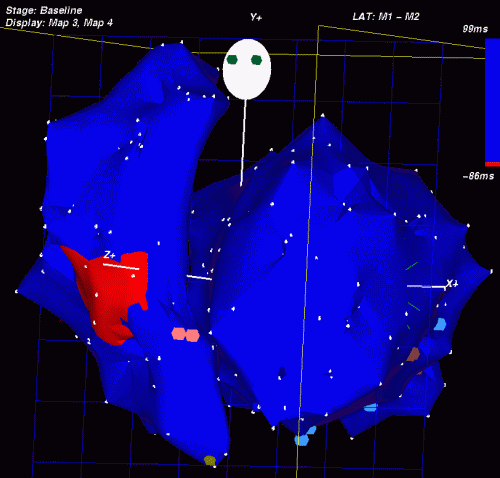 LBBB in DCM
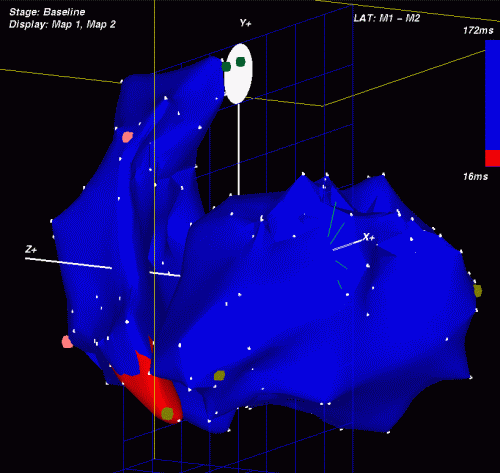 BIV pacing
FS se může vyskytnout u pacientů se SRT v průběhu sledování……
Upadhyay GA, Steinberg JS. Heart Rhythm 2012; 9: S51-9
FS interferuje se 100 % resynchronizací
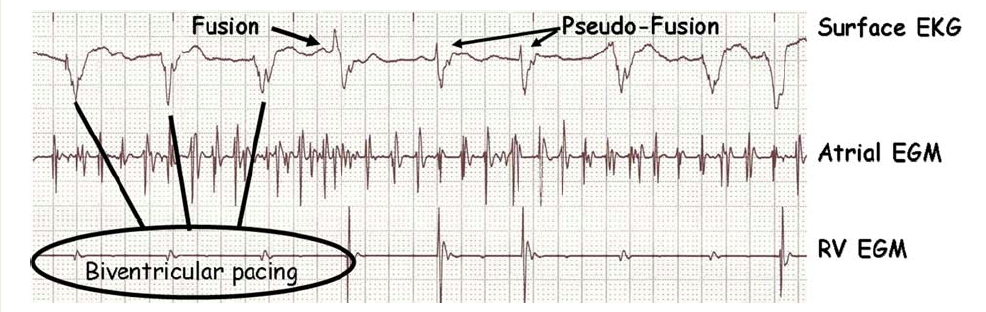 I nemocní s kontrolovnou odpovědí komor při FS mají epizody spontánně převedených stahů, fúzních stahů nebo pseudofúzních
Gasparini M, et al.  Europace 2009;11:v82-6
Holterovská monitorace ukazuje ještě horší situaci než čitače přístrojů
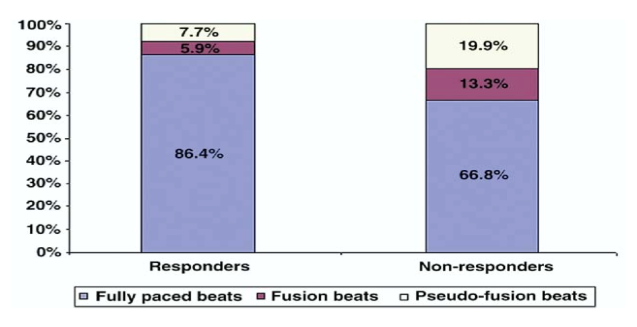 Kamath GS et al. JACC 2009; 53: 1050-6
I malý pokles % stimulovaných stahů má za následek vzestup mortality
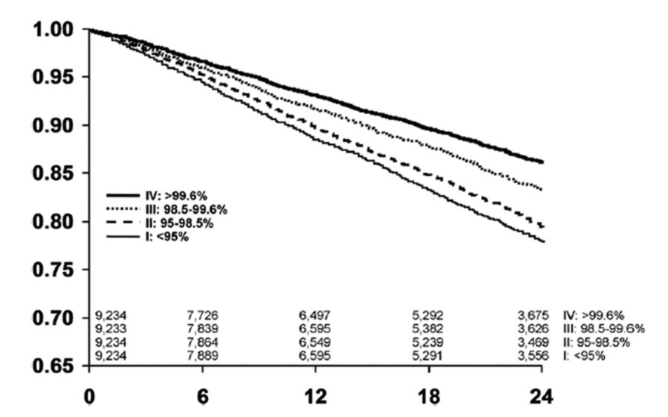 -24 % redukce mortality
Hayes DL, et al. Heart Rhythm 2011;8:1469–1475
[Speaker Notes: When assessed by quartiles, patients with biventricular pacing percentage above 99.6% experienced a 24% reduction in mortality compared with the other quartile groups (hazard ratio 􏰀 0.76, P 􏰃.001). Patients with 􏰃94.8% biventricular pacing had a 19% increase in mortality (hazard ratio 􏰀 1.19, P 􏰃 .001).]
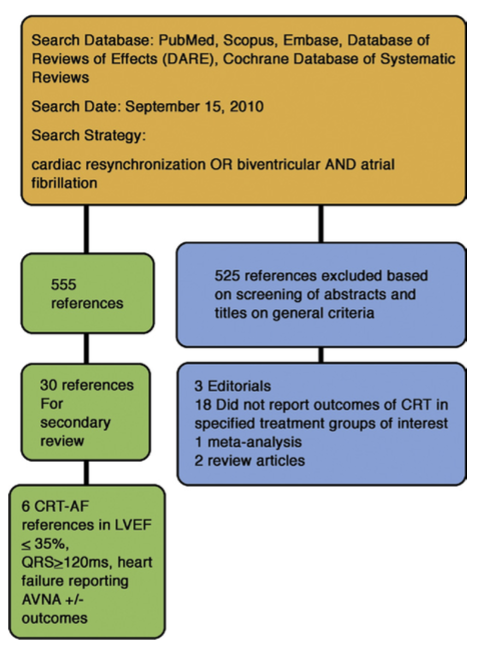 Úloha ablace AV uzlu u nemocných s permanentní FS
Ganesan AN, et al.  J Am Coll Cardiol 2012;59:719–26
Ablace AV uzlu zlepšuje EF levé komory a prognózu
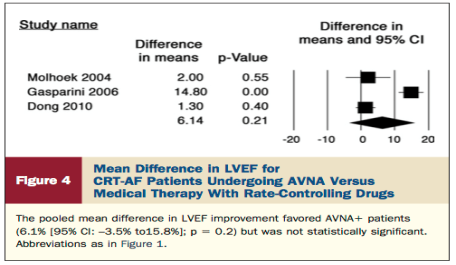 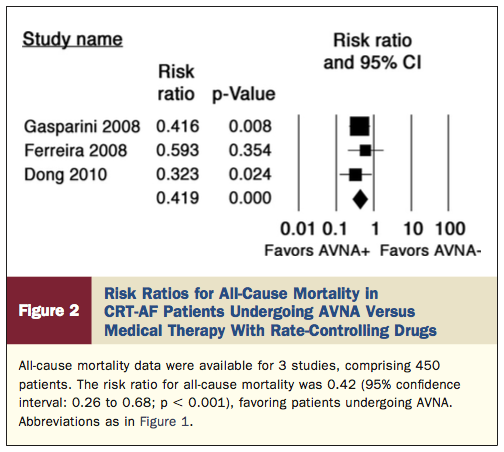 Ganesan AN, et al.  J Am Coll Cardiol 2012;59:719–26
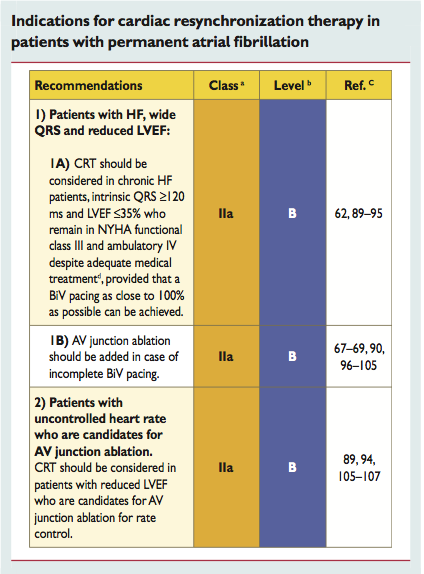 ESC Guidelines 2013
Indikace k SRL u FS
Indikace 2. třídy

Rozhodnutí o aplikaci SRL nebo ablaci FS má být provedeno dopředu
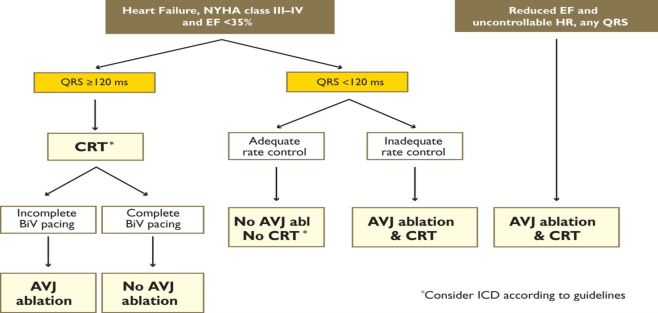 Brignole M, et al. Eur Heart J. 2013 Aug;34(29):2281-329.
Závěry
Arytmií indukovaná kardiomyopatie je reverzibilní stav kdy je dysfunkce levé komory srdeční způsobena nejčastěji FS
Úspěšná léčba FS vede k úplné nebo významné reverzi dysfunkce levé komory a srdečního selhání
I nemocní se srdečním selháním a FS mají lepší prognózu a kvalitu života po katetrizační ablaci FS v srovnání s optimalizovanou medikamentózní léčbou nebo CRT 
U FS komplikující SRT je indikována ablace AV uzlu, která vede k zlepšení funkce levé komory a snížení mortality
[Speaker Notes: nízkým rizikem komplikací]
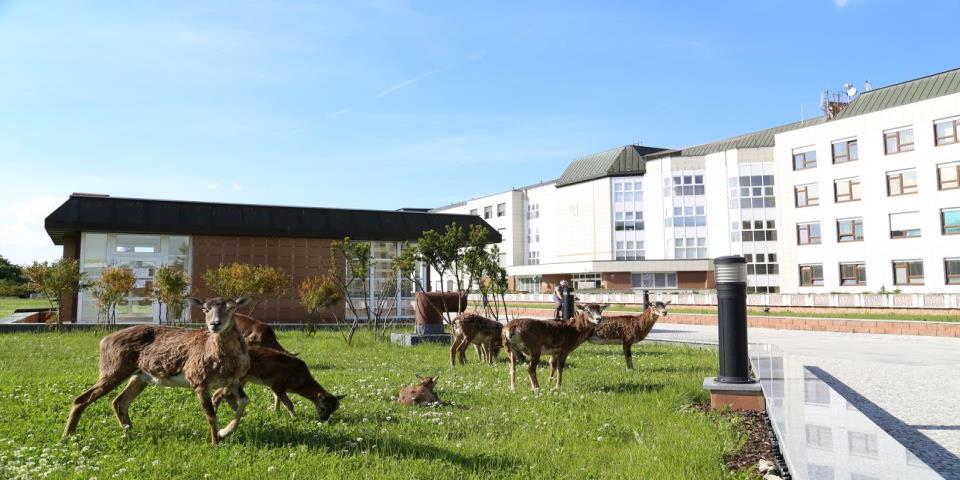 Děkuji za Vaši pozornost ….
E-mail:joka@medicon.cz
www.kardiologie-ikem.cz
FS a HFpEF
Prevalence of HFpEF in AF trials
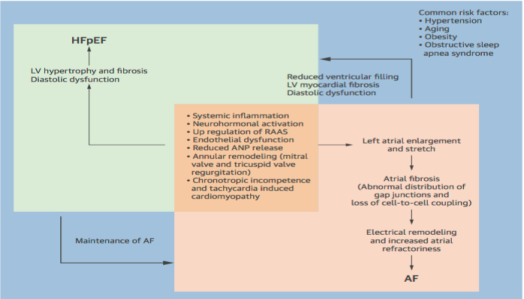 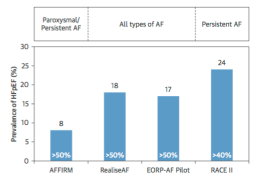 Prevalence of AF in HFpEF registries and trials
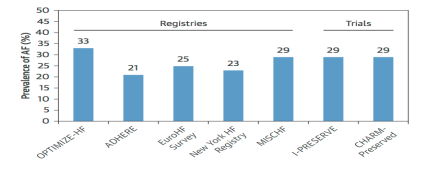 Kotecha D, et al. J Am Coll Cardiol 2016;68:2217–28